ПРЕЗЕНТАЦИЯ
Берегите птиц!
Презентацию подготовила
Степанова Татьяна Петровна
учитель начальных классов
ГБОУ СОШ № 499
Москва 2013 г.
Снится ночью паукуЧудо - юдо на суку:Длинный клюв и два крыла,Прилетит – плохи дела.А кого паук боится?Угадали? Это…
птица
Птиц в природе очень много. Только в России их насчитывается более 760 видов. Чтобы посмотреть на всех птиц, целой жизни не хватит. Но тех, которые живут в лесу или в парке неподалёку от дома, надо знать.
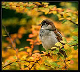 Знаете ли вы птиц?
Какие птицы прилетают к нам первыми?
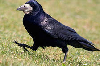 Какие птицы выводят птенцов зимой?
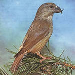 Какие птицы ночуют, зарываясь в снег?
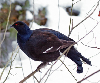 Знаете ли вы птиц?
Какая из птиц наших хвойных лесов самая маленькая?
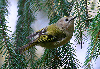 Какие птицы не садятся ни на землю, ни на воду?
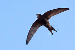 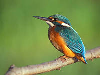 Какая птица делает гнездо из рыбьих костей?
По описанию угадай птицу?
У меня на голове чёрная шапочка, спинка, крылья и хвост тёмные, а грудка ярко - жёлтая, будто в жёлтый жилетик нарядилась. Летом я питаюсь жучками, червячками, а зимой ем всё: и разные зёрнышки, и крошки хлеба, и варёные овощи. Но особенно я люблю несолёное сало.
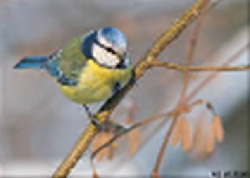 По описанию угадай птицу?
Меня называют «смотритель леса». Я просыпаюсь очень рано и начинаю свистеть, как будто будить всех ото сна. Живу я на дереве, в дупле. Всю жизнь я на ногах, бегаю туда-сюда, вверх-вниз по дереву, мне и крылья-то нужны только для того, чтобы перелетать с одного дерева на другое. Люблю орехи, липовые орешки, крылатки клёна. Осенью прячу корм под кору, чтобы зимой не голодать. А окраска у меня не очень заметная.
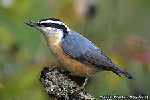 По описанию узнай птицу?
Я необыкновенно нарядная птица. В моей окраске присутствуют цвета: красный, чёрный, коричневый, жёлтый, белый. Чаще всего можно меня увидеть на кустиках репейника и чертополоха, где я кормлюсь. Я изумительно пою. Мои трели преображают лес.
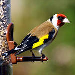 Птичьи профессии.Угадай, кто из них:
Птица-рыболов
Птица-плотник
Лесная кошка
Птица-строитель
Птица-акробат
Пернатый солист
Ночной хищник
легкомысленная мамаша
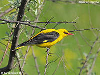 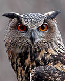 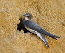 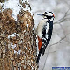 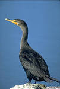 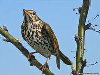 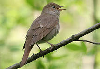 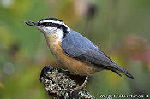 Отгадайте загадки!
Окраска – сероватая,
Повадка – вороватая.
Крикунья хрипловатая,
Важная персона – это…
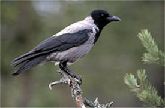 Прилетел к нам, наконец,
Лучший наш певец
Дни и ночи напролёт
Он поёт, поёт, поёт.
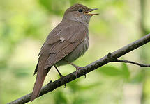 Отгадайте загадки!
Сероспинный, красногрудый,
В зимних рощах обитает,
Не боится он простуды,
С первым снегом прилетает.
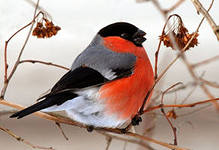 Спинка зеленоватая,
Животиком желтоватая,
Чёрненькая шапочка
И полоска галстучка.
Отгадайте загадки!
Кто там прыгает, шуршит,
Клювом шишки потрошит?
Голоском речистый,
Поёт со свистом.
Кто в беретке ярко-красной,
В чёрной курточке атласной,
На меня он не глядит,
Всё стучит, стучит, стучит?
Отгадайте загадки!
Он прилетает каждый год
Туда, где домик его ждёт,
Чужие песни петь умеет, 
А всё же голос свой имеет.
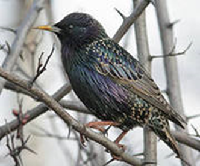 Берегите птиц!
Не трогай ласточку! Она
Издалека летит сюда,
У нас растит своих птенцов.
Не разоряй её гнезда.
Будь другом птиц!
Пусть под окном
Поёт весною соловей,
И над просторами Земли
Летают стаи голубей!

                                     Муса Джангазиев
При подготовки презентации использовались следующие интернет - ресурсы:
http://images.yandex.ru
http://riddle-midle.ru/zagadki/pticy
http://ru.wikipedia.org